Limites de fonctions
Gymnázium Jozefa Gregora Tajovského
Section bilingue franco-slovaque

RNDr. Jana Matulayová
Pourquoi calculer les limites de fonctions?
2
Limites de fonctions                      Gymnázium Jozefa Gregora Tajovského          Banská Bystrica
Étude de limites d‘une fonction aux bornes de son ensemble de définition
Limite en un point		 Limite en l‘infini
Limite infinie
Limite finie
Limite infinie 
à droite et à gauche
Limite infinie
Limite finie
3
Limites de fonctions                      Gymnázium Jozefa Gregora Tajovského          Banská Bystrica
Exemple 1:			Limite infinie en un point
Cliquez sur f(x) pour voir la courbe représentative de f .
4
Limites de fonctions                      Gymnázium Jozefa Gregora Tajovského          Banská Bystrica
Limite infinie en un point
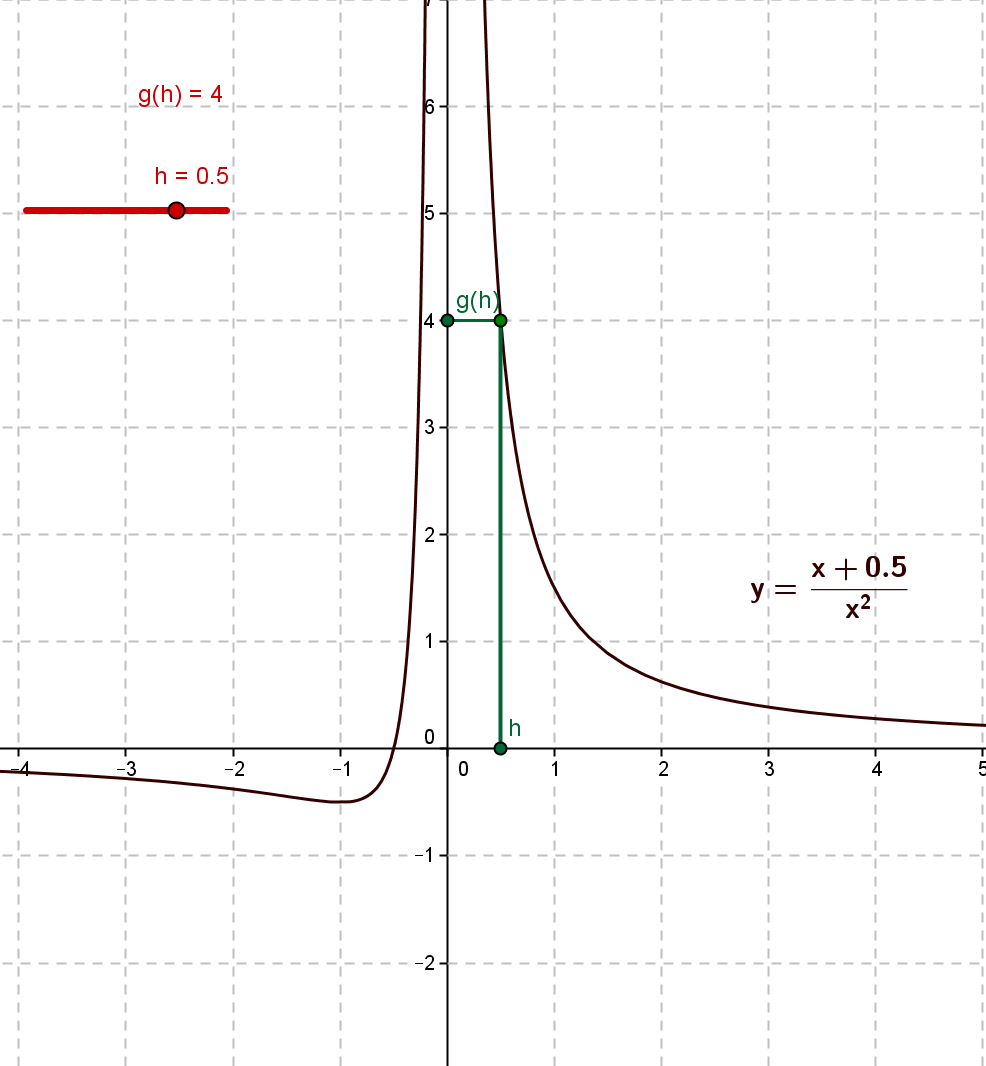 Limites de fonctions                      Gymnázium Jozefa Gregora Tajovského          Banská Bystrica
5
Exemple 2:			Limite infinie en un point
Cliquez sur f(x) pour voir la courbe représentative de f .
6
Limites de fonctions                      Gymnázium Jozefa Gregora Tajovského          Banská Bystrica
Limite infinie en un point
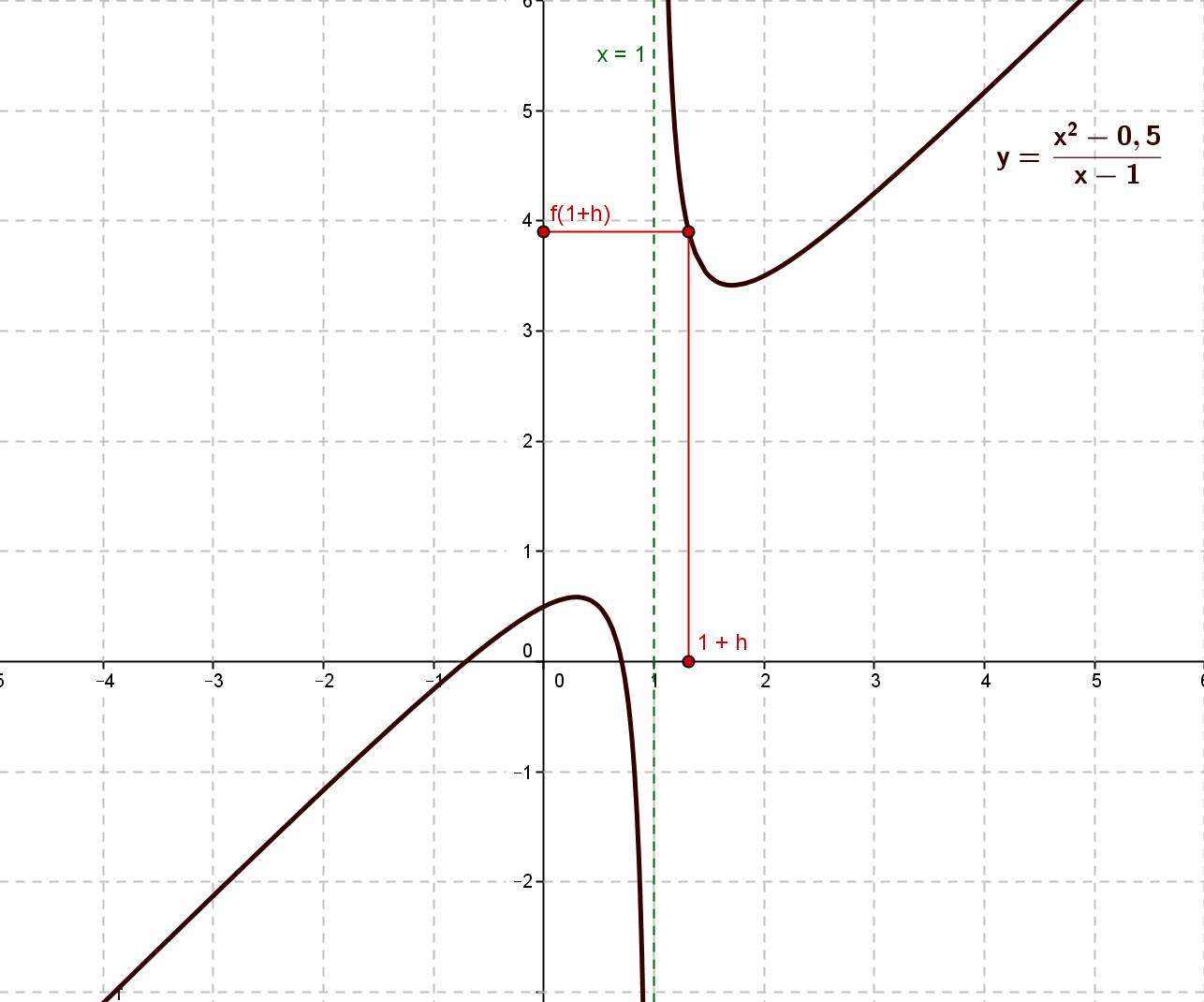 On dit que f n‘a pas de limite en 1 mais que 
f  a une limite à gauche en 1 et une limite à droite en 1.
Limites de fonctions                      Gymnázium Jozefa Gregora Tajovského          Banská Bystrica
7
Exemple 3:			Limite finie en un point
Cliquez sur f(x) pour voir la courbe représentative de f .
8
Limites de fonctions                      Gymnázium Jozefa Gregora Tajovského          Banská Bystrica
Limite finie en un point
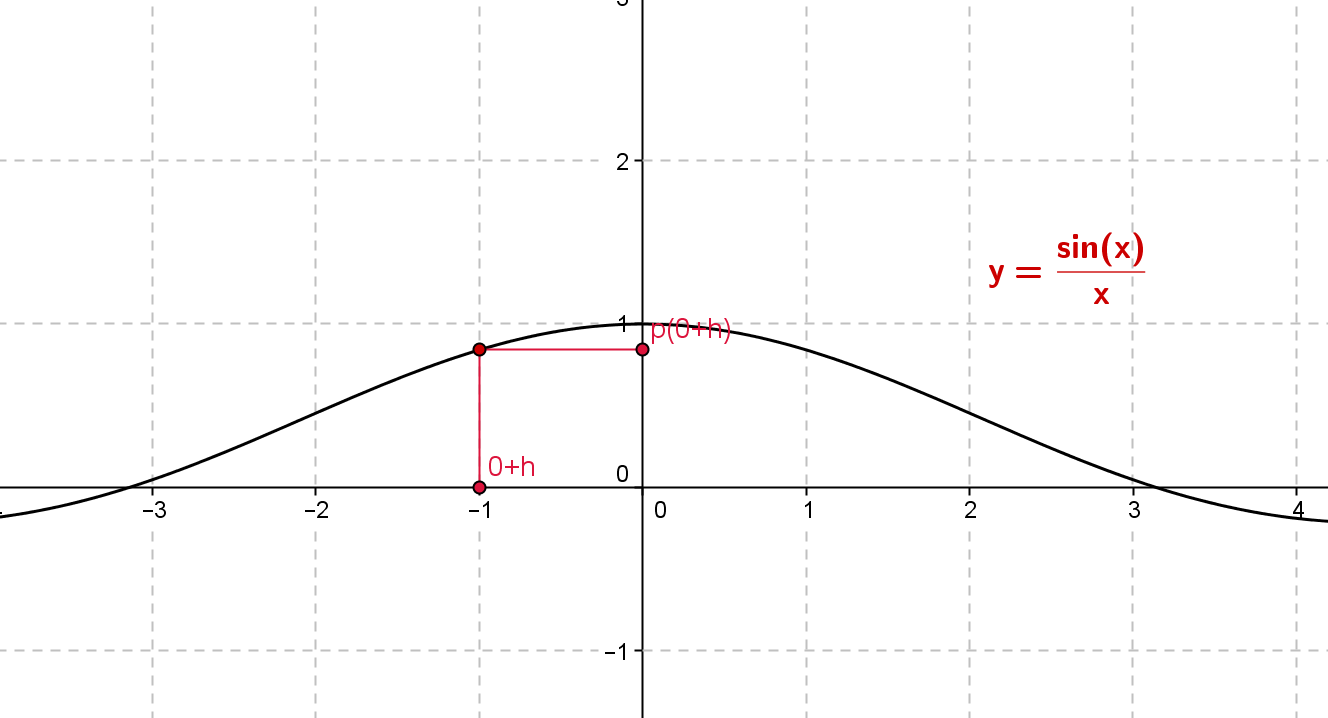 Limites de fonctions                      Gymnázium Jozefa Gregora Tajovského          Banská Bystrica
9
Exemple 4:			Limite finie en l‘infini
Cliquez sur f(x) pour voir la courbe représentative de f .
10
Limites de fonctions                      Gymnázium Jozefa Gregora Tajovského          Banská Bystrica
Limite finie en l‘infini
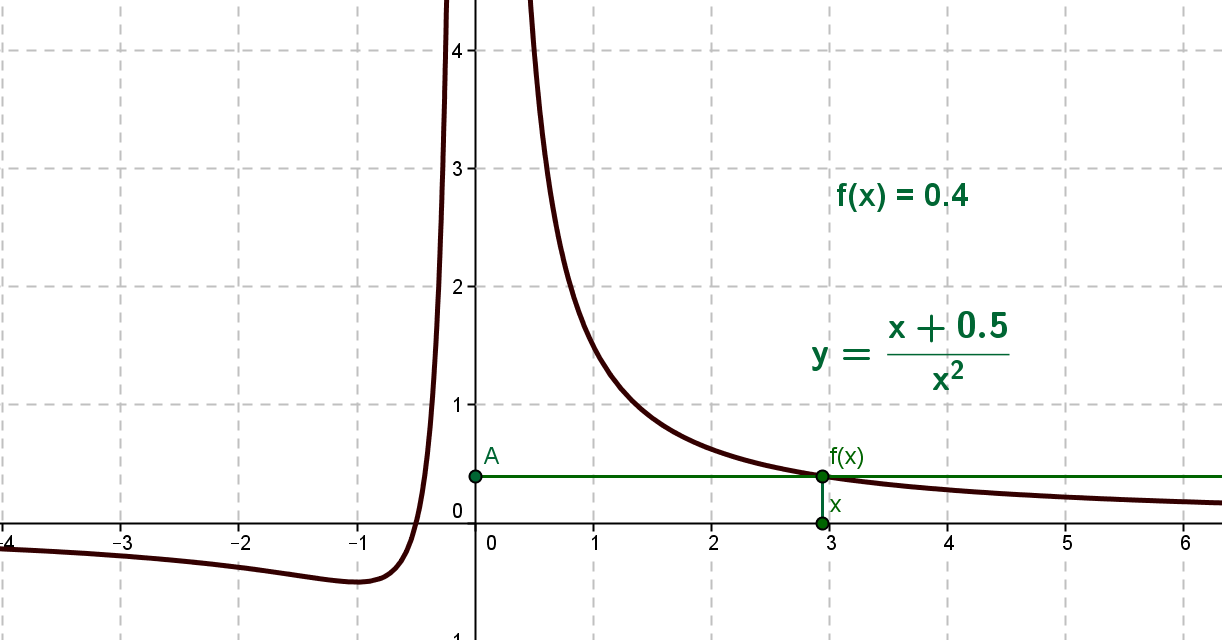 Limites de fonctions                      Gymnázium Jozefa Gregora Tajovského          Banská Bystrica
11
Exemple 5:			Limite infinie en l‘infini
Cliquez sur f(x) pour voir la courbe représentative de f .
12
Limites de fonctions                      Gymnázium Jozefa Gregora Tajovského          Banská Bystrica
Limite infinie en l‘infini
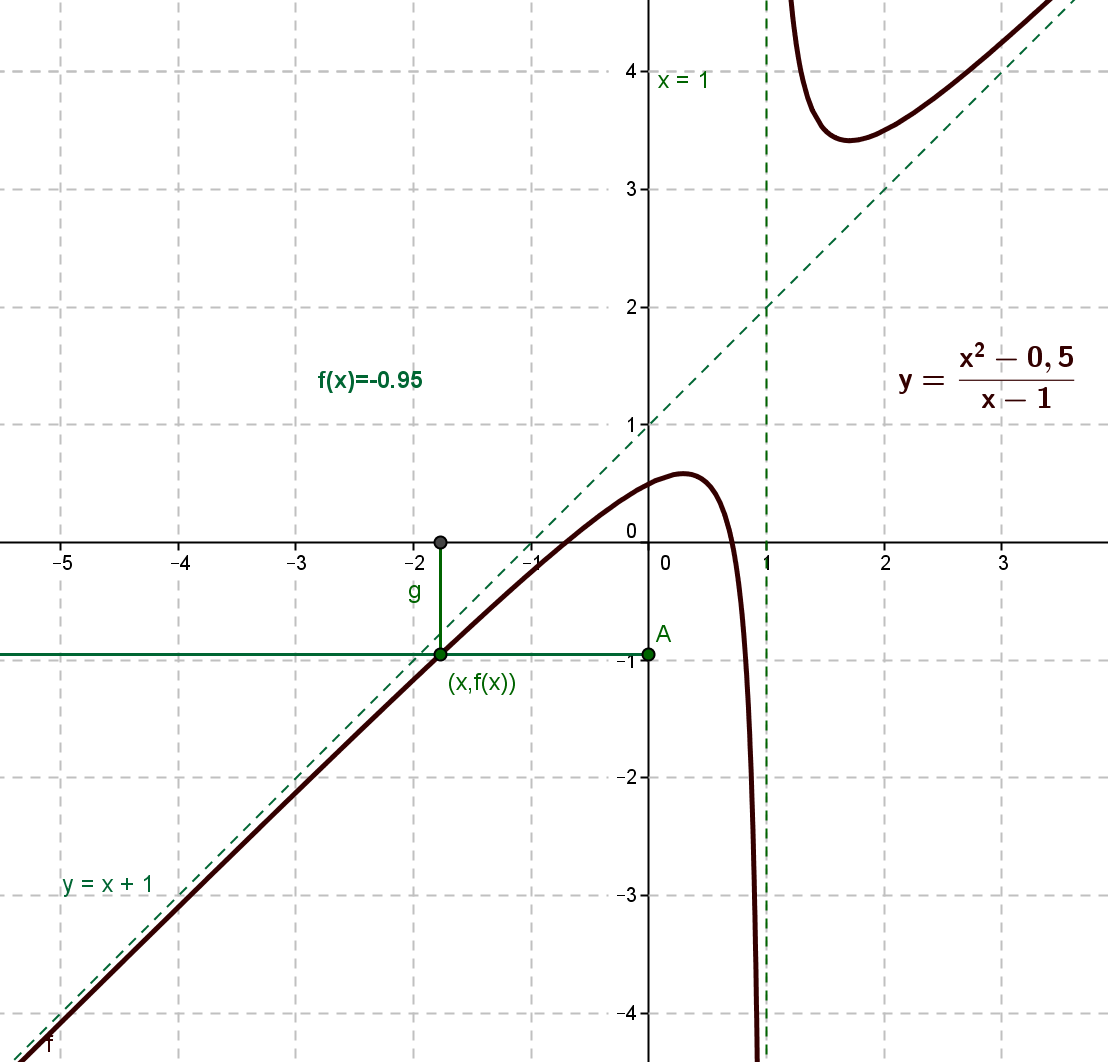 Limites de fonctions                      Gymnázium Jozefa Gregora Tajovského          Banská Bystrica
13
Petit test : Limites de fonctions usuelles
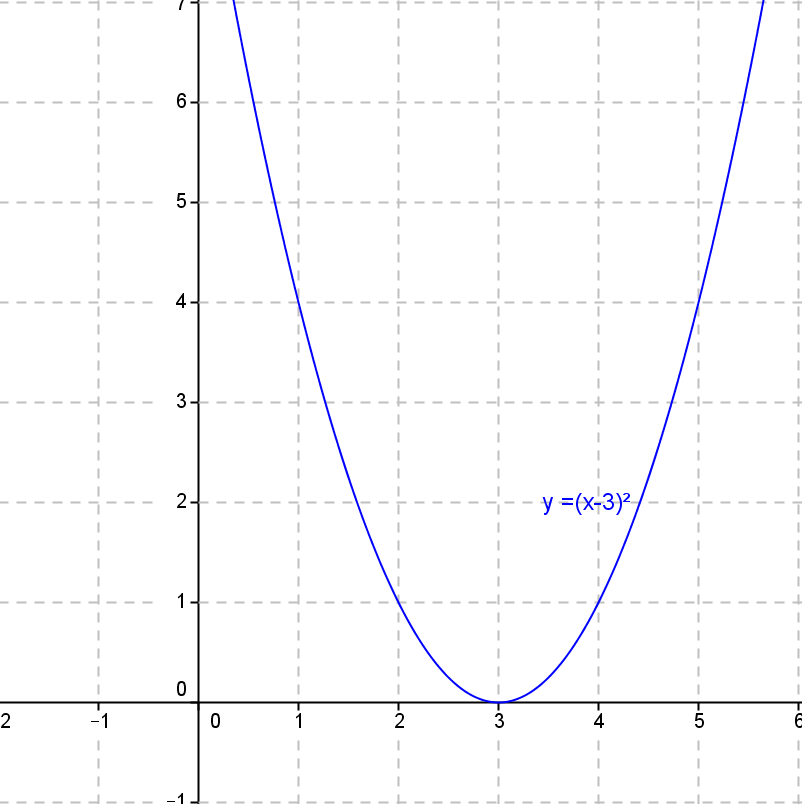 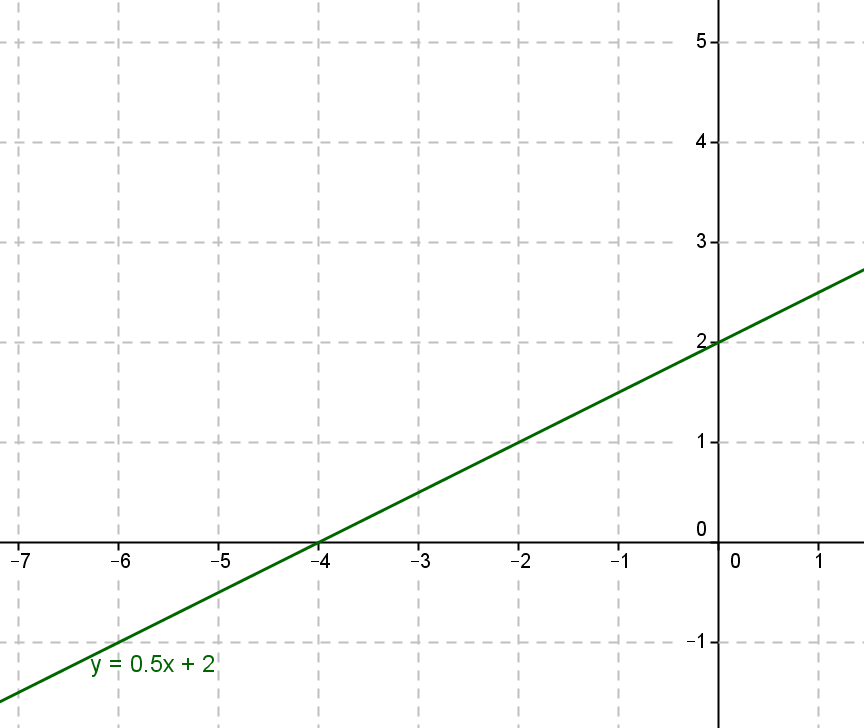 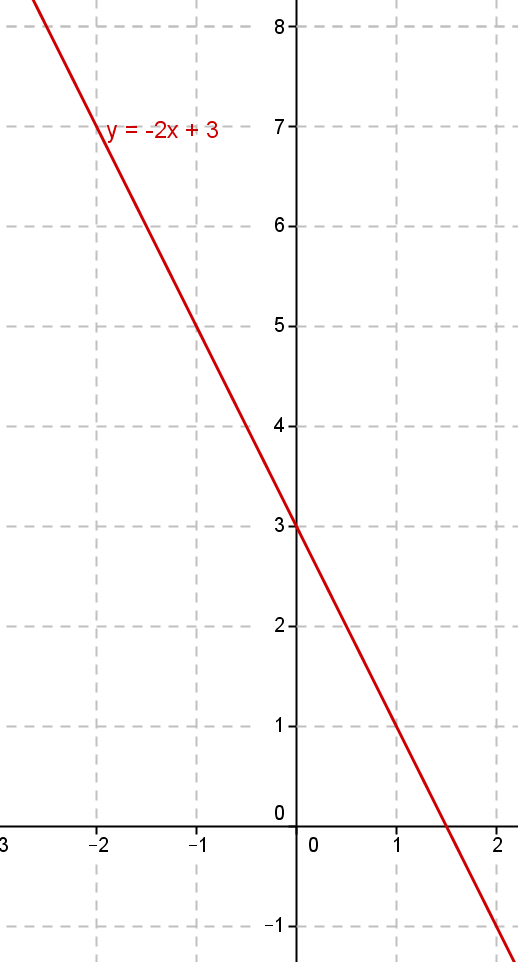 ?
Limites de fonctions                      Gymnázium Jozefa Gregora Tajovského          Banská Bystrica
14
encore test : Limites de fonctions usuelles
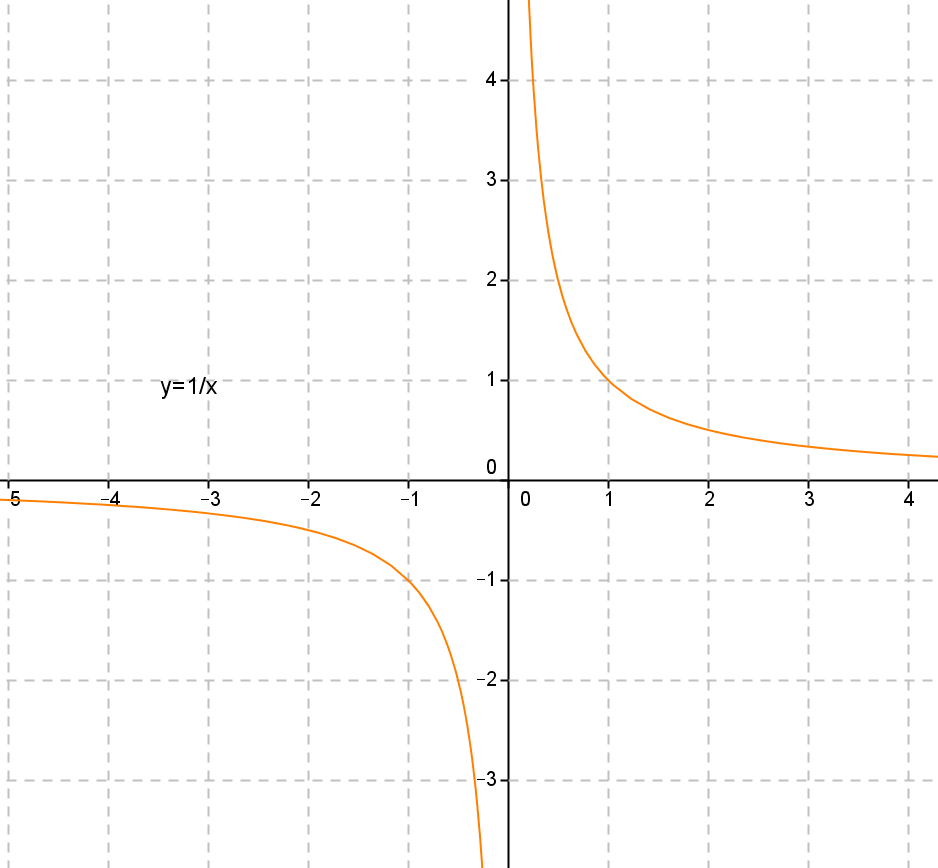 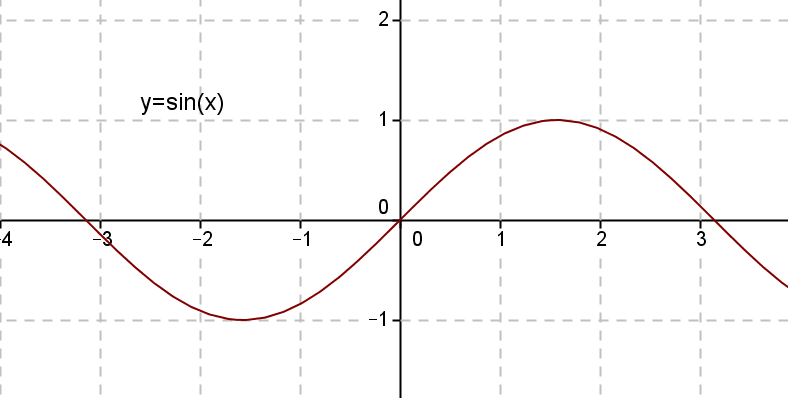 Pour chacune des propositions suivantes dites si elle est vraie ou fausse
V
F
F
?
Limites de fonctions                      Gymnázium Jozefa Gregora Tajovského          Banská Bystrica
15
A bientôt dans monde merveilleux de limites 
16
Limites de fonctions                      Gymnázium Jozefa Gregora Tajovského          Banská Bystrica